Selection of Material and Failure Analysis
Monil Salot
Syllabus Unit 1
Philosophy of material selection, motivation for selection, relationship to available resources, concept of resource base, Criteria for selection of engineering materials – service requirements, ease of manufacturing, availability of materials and cost effectiveness.
Selection for mechanical properties like strength, toughness, stiffness, fatigue, creep and temperature resistance.
Unit 2
Selection for surface durability like corrosion resistance, wear resistance. Relationship between material selection and material processing.
Identification of required properties. Selection of materials based on available property data and optimization to select the best material.
Case studies in material selection like materials for bearings, gears, automobile structures, aircraft components, ship structures, etc.
Unit 3
Importance of failure analysis and its relationship to material selection, fundamental causes of failure, general practice in failure analysis.
Failure- types and characteristics: Identification and characterization of ductile and brittle type of failures. Fracture mechanism, fracture modes and micro fractographic features
Unit 4
Concept and Mechanism of Failure: Identification and characterization of fatigue failures, types of fatigue, corrosion fatigue and contact fatigue, etc. 
Corrosion and corrosion related failures such as hydrogen embrittlement, stress corrosion cracking and high temperature failures.
In-process failures: Case studies, Service failures: Case studies
Selection of Materials & Failure Analysis
Basics of Material Selection
Properties Application Related Materials
Failure Analysis and Its Importance
Mechanism and Types of Failure
Basics of Material Selection
Fundamentals
Materials science and engineering?
Function of MSE
Materials science and engineering (MSE) is an interdisciplinary field of science and engineering that studies and manipulates the composition and structure of materials across length scales to control materials properties through synthesis and processing.
In materials science, the emphasis is on the underlying relationships between the synthesis and processing, structure and properties of materials. 
In materials engineering, the focus is on how to translate or transform materials into useful devices or structures.
 Processing       Structure       Properties       Performance
Function of MSE
Inventing new materials
Improving previously developed known materials
“To establish relationships between a material’s properties, performance, its microstructure, composition synthesis and process”
MSE Tetrahedron?
Engineering Requirements of Materials
Engineering requirements of a material means as what is expected from the material so that the same can be success fully used for making engineering components.
The main engineering requirements of material fall under three categories.
Classification of Engineering materials
PE Polyethylene
PP Polypropylene
PET Polyethylene terephthalate
PC Polycarbonates
PS Polystyrene
PEEK  Polyether ether ketone
PA Polyamides
EVA Ethylene-vinyl acetate
The basic families of metals, ceramics, glasses, polymers, and elastomers can be combined in various geometries to create hybrids
Case study: The evolution of Materials
100 years ago a doctor said “sweeping and dusting are homicidal practices: they consist of taking dust from the floor, mixing it in the atmosphere, and causing it to be inhaled by the inhabitants of the house. In reality it would be preferable to leave the dust alone where it was.”
People were convinced that dusting merely dispersed it when, as the doctor said, it became yet more infectious.
Do you agree?
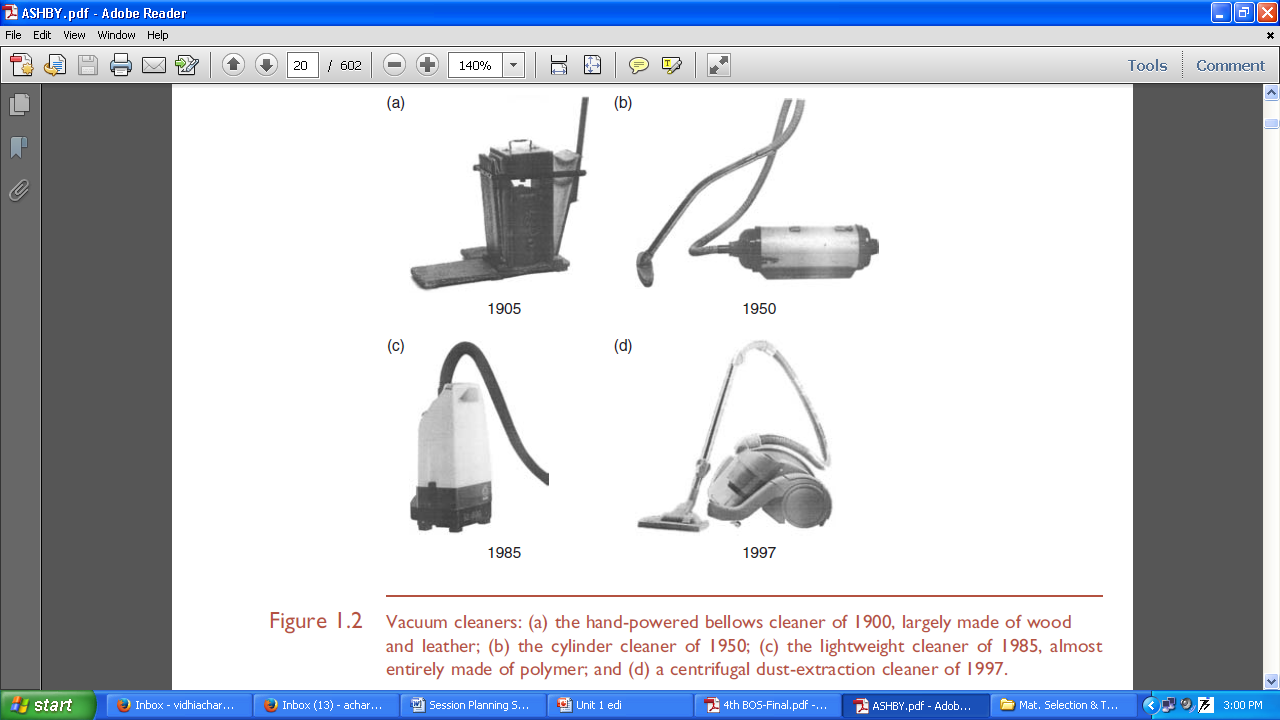 1997
a testament to good industrial design and imaginative marketing.
inertial separation rather than filtration.
the power and rotation speed have to be high; the product is larger, heavier and more expensive
The Design Process
The design flow chart. The design proceeds from the identification of a market need, clarified as a set of design requirements, through concept, embodiment and detailed analysis to a product specification.
The starting point is a market need or a new idea; the end point is the full product specification of a product that fills the need or embodies the idea.
A need must be identified before it can be met. It is essential to define the need precisely, that is, to formulate a need statement, often in the form: ‘‘a device is required to perform task X’’, expressed as a set of design requirements. Writers on design emphasize that the statement and its elaboration in the design requirements should be solution-neutral (i.e. they should not imply how the task will be done), to avoid narrow thinking limited by pre-conceptions.
Between the need statement and the product specification lie the set of stages shown in Figure 1: the stages of conceptual, embodiment and detailed designs.
The product itself is called a technical system. 
A technical system consists of sub-assemblies and components, put together in a way that performs the required task, as in the breakdown
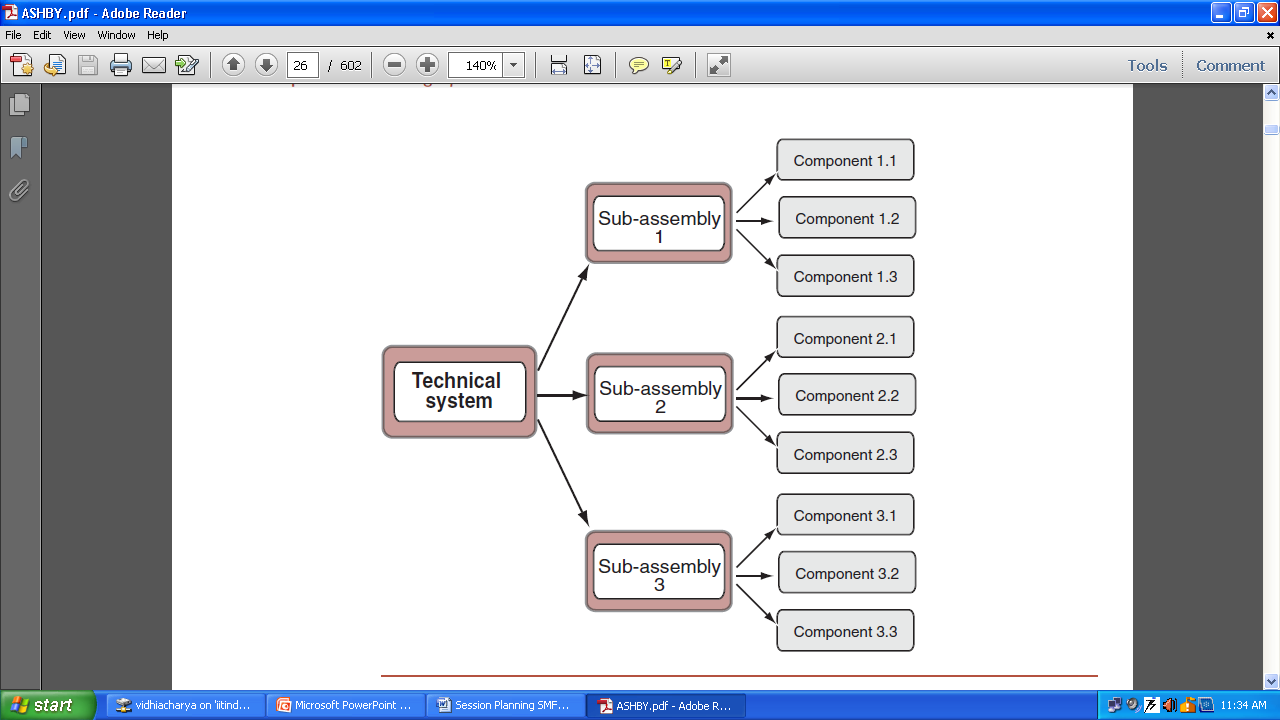 The analysis of a technical system as a breakdown into assemblies and components. Material and process selection is at the component level.
It is like describing a cat (the system) as made up of one head, one body, one tail, four legs, etc. (the subassemblies),
each composed of components—femurs, quadriceps, claws, fur.
This decomposition is a useful way to analyze an existing design, but it is not of much help in the design process itself, that is, in the synthesis of new designs.
Better, for this purpose, is one based on the ideas of systems analysis. It thinks of the inputs, flows and outputs of information, energy, and materials, as in Fig 3
The design converts the inputs into the outputs
An electric motor converts electrical into mechanical energy; a forging press takes and reshapes material; a burglar alarm collects information and converts it to noise.
 In this approach, the system is broken down into connected sub-systems each of which performs a specific function
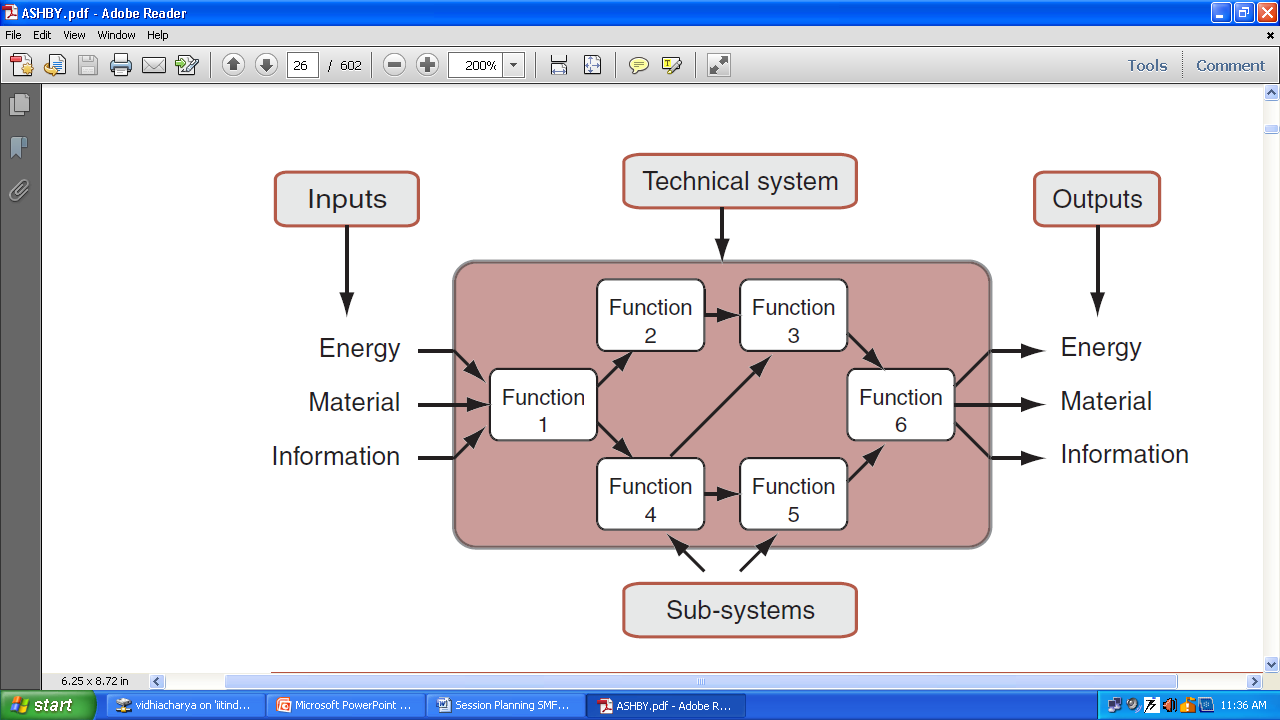 The systems approach to the analysis of a technical system, seen as transformation of energy, materials and information (signals). 
This approach, when elaborated, helps structure thinking about alternative designs.
The resulting arrangement is called the function-structure or function decomposition of the system
Process
The design proceeds by developing concepts to perform the functions in the function structure, each based on a working principle. At this, the conceptual design stage, all options are open: the designer considers alternative concepts and the ways in which these might be separated or combined. 
The next stage, embodiment, takes the promising concepts and seeks to analyze their operation at an approximate level. This involves sizing the components, and selecting materials that will perform properly in the ranges of stress, temperature, and environment suggested by the design requirements, examining the implications for performance and cost. 
The embodiment stage ends with a feasible layout,  which is then passed to the detailed design stage.
Process
Here specifications for each component are drawn up. Critical components may be subjected to precise mechanical or thermal analysis. 
Optimization methods are applied to components and groups of components to maximize performance. 
A final choice of geometry and material is made and the methods of production are analyzed and costed. 
The stage ends with a detailed production specification.
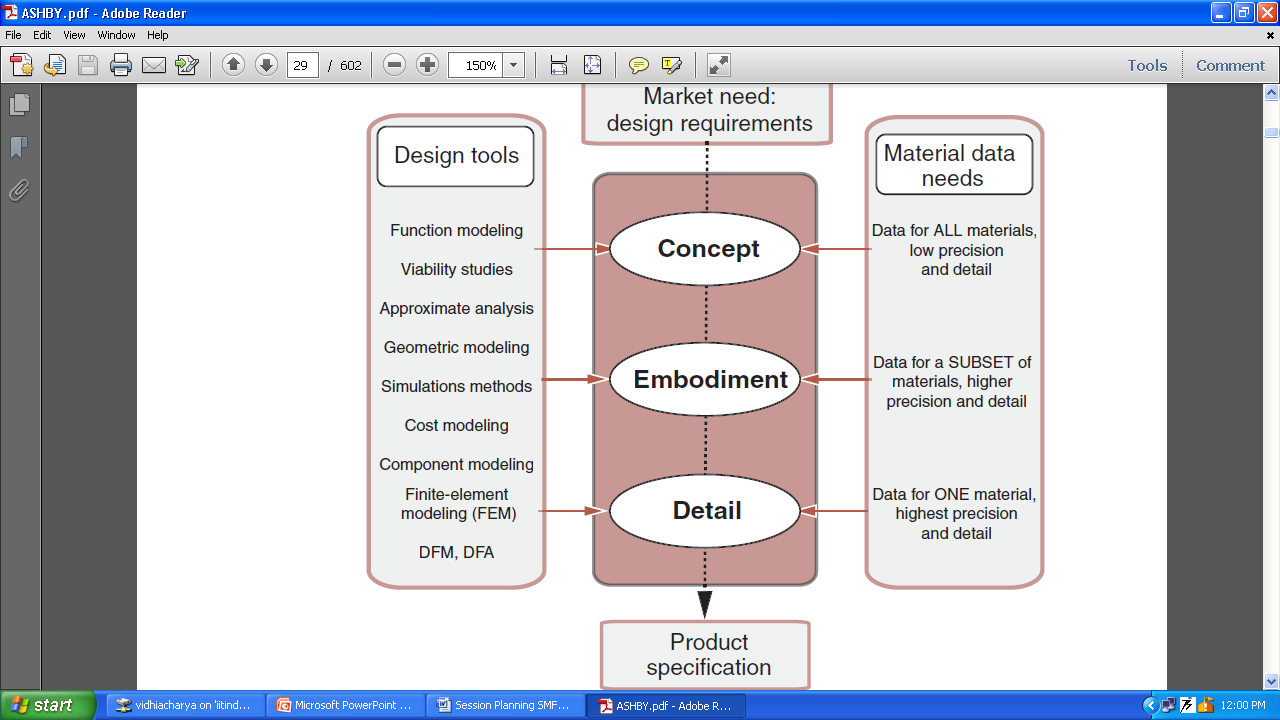 The design flow chart, showing how design tools and materials selection enter the procedure. Information about materials is needed at each stage, but at very different levels of breadth and precision
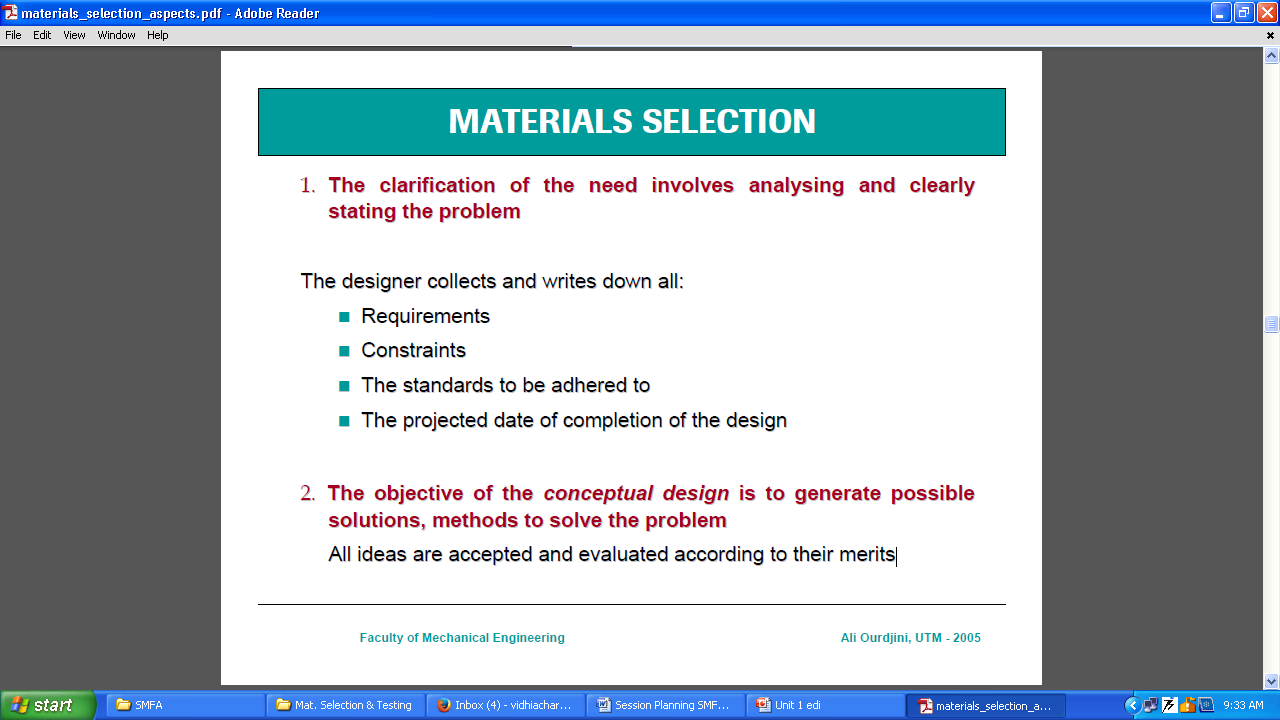 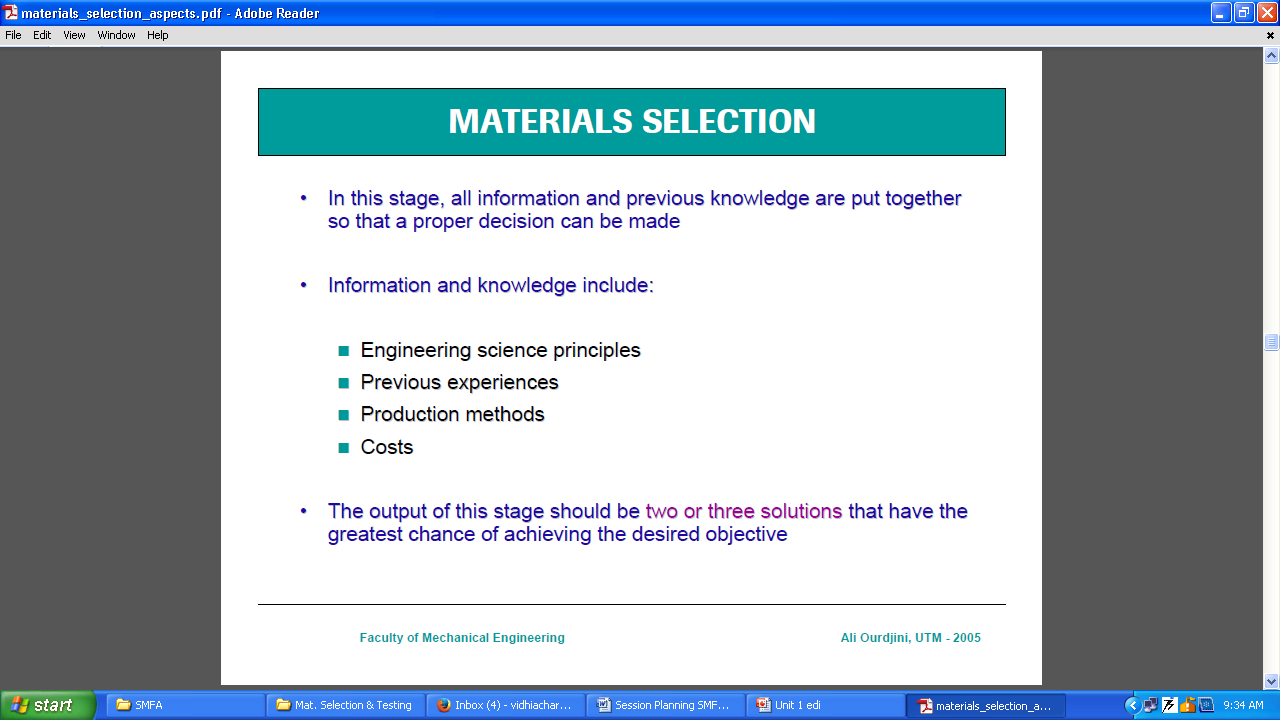 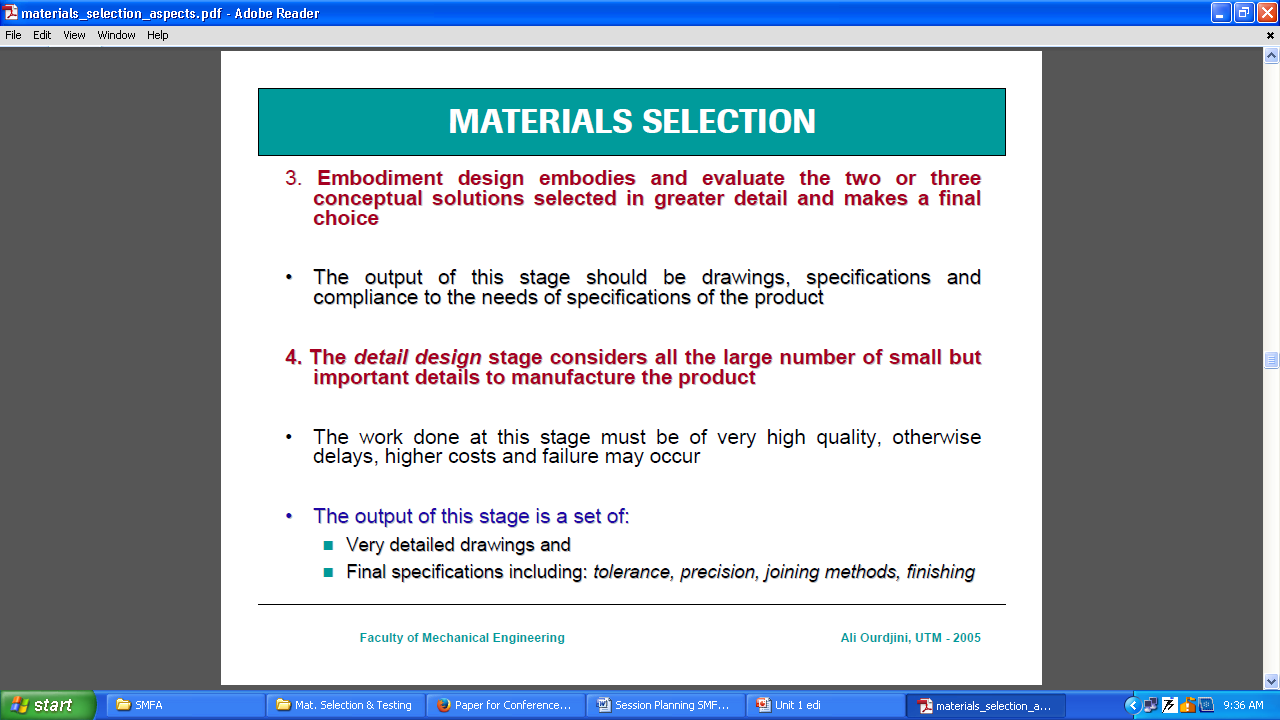 Types of design
Original design
It involves a new idea or working principle (the ball-point pen, the compact disc). 
New materials can offer new, unique combinations of properties that enable original design. Thus high-purity silicon enabled the transistor; high-purity glass, the optical fiber; high coercive-force magnets, the miniature earphone, solid-state lasers the compact disc. 
Sometimes the new material  suggests the new product; sometimes instead the new product demands the development of a new material: nuclear technology drove the development of a series of new zirconium-based alloys and low-carbon stainless steels; space technology stimulated the development of light-weight composites; turbine technology today drives development of high-temperature alloys and ceramics.
Types of design
2. Adaptive or developmental design 
It takes an existing concept and seeks an incremental advance in performance through a refinement of the working principle. 
This, too, is often made possible by developments in materials: polymers replacing metals in household appliances; carbon fiber replacing wood in sports goods. 
The appliance and the sports-goods market are both large and competitive. 
Markets here have frequently been won (and lost) by the way in which the manufacturer has adapted the product by exploiting new materials.
Types of design
3. Variant design 
It involves a change of scale or dimension or detailing without change of function or the method of achieving it: the scaling up of boilers, or of pressure vessels, or of turbines, for instance. 
Change of scale or circumstances of use may require change of material: small boats are made of fiberglass, large ships are made of steel; small boilers are made of copper, large ones of steel; subsonic planes are made of one alloy, supersonic of another; and for good reasons.
Honeycomb Structure showing need of Material Selection (MS)
the interaction between function, material, shape and process
The first step in tackling it is that of translation, examining the design requirements to identify the constraints that they impose on material choice. 
The immensely wide choice is narrowed, first, by screening-out the materials that cannot meet the constraints. 
Further narrowing is achieved by ranking the candidates by their ability to maximize performance. 
Criteria for screening and ranking are derived from the design requirements for a component by an analysis of function, constraints, objectives, and free variables.
The selection of a material and process cannot be separated from the choice of shape. 
We use the word ‘‘shape’’ to include the external, macro-shape, and— when necessary—the internal, or micro-shape, as in a honeycomb or cellular structure. 
To make the shape, the material is subjected to processes that, collectively, we shall call manufacture: they include primary forming processes (like casting and forging), material removal processes (machining, drilling), finishing processes (such as polishing) and joining processes (e.g. welding).
Function dictates the choice of both material and shape. 
Process is influenced by the material: by its formability, Machinability, Weldability, heat-treatability, and so on.
Process obviously interacts with shape—the process determines the shape, the size, the precision and, of course, the cost. 
The interactions are two-way: specification of shape restricts the choice of material and process; but equally the specification of process limits the materials you can use and the shapes they can take. 
The more sophisticated the design, the tighter the specifications and the greater the interactions.
It is like making wine: to make cooking wine, almost any grape and fermentation process will do; to make champagne, both grape and process must be tightly constrained.
The interaction between function, material, shape, and process lies at the heart of the material selection process.
To realize the full potential of a new material the product must be redesigned to exploit both the properties and the manufacturing characteristics of the material.

 The essence of materials selection process is not that one material compete against another, rather, it is that the processes associated with the production or fabrication of one material compete with the processes associated with the other
Initial Screening of Materials (new product)
Answer questions on the nature of product, its function etc.
Need to specify Performance Requirements
Outline Materials Performance and Processing Requirements
Certain materials will be eliminated and other short become candidates
Case study: The Material Selection based on the design and function
The market need: a device is sought to allow access to wine contained in a corked bottle
“A device is required to allow access to wine in a corked bottle’’ and one might add, ‘‘with convenience, at modest cost, and without contaminating the wine.’’
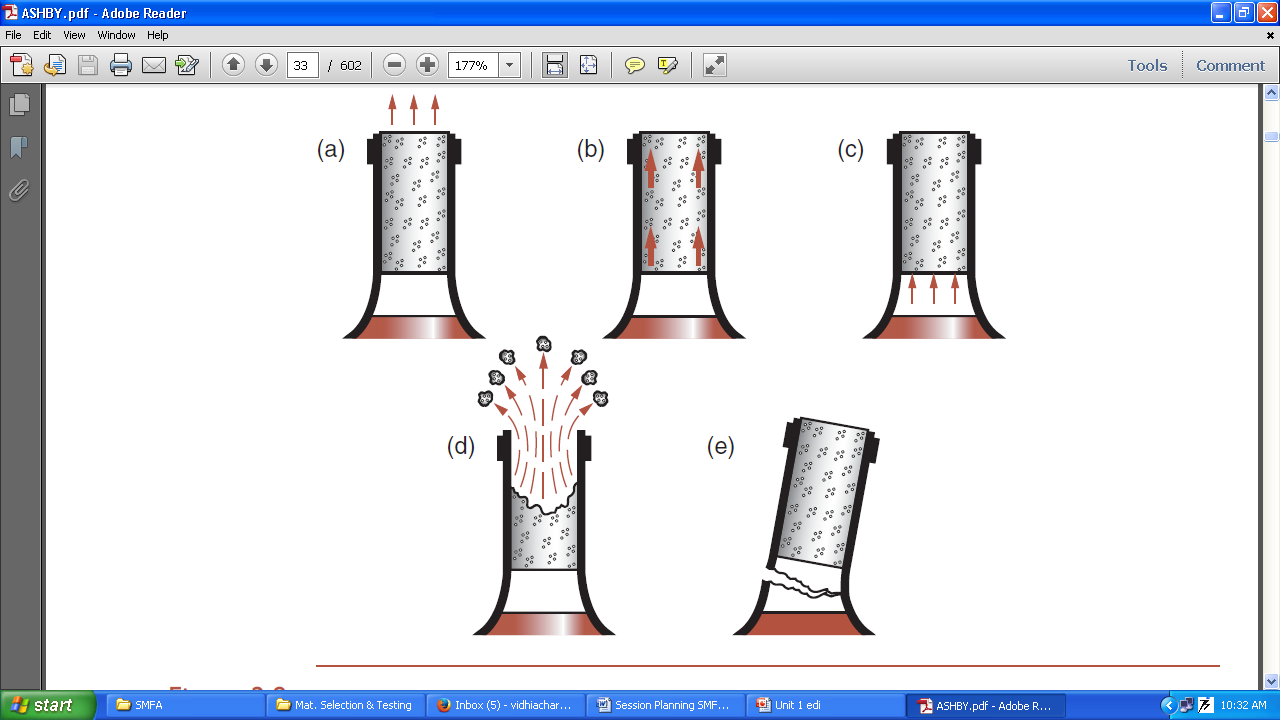 Five possible concepts, illustrating physical principles, to fill the need
In order, they are to remove the cork by axial traction (¼ pulling); to remove it by shear tractions; to push it out from below; to pulverizing it; and to by-pass it altogether—by knocking the neck off the bottle perhaps.
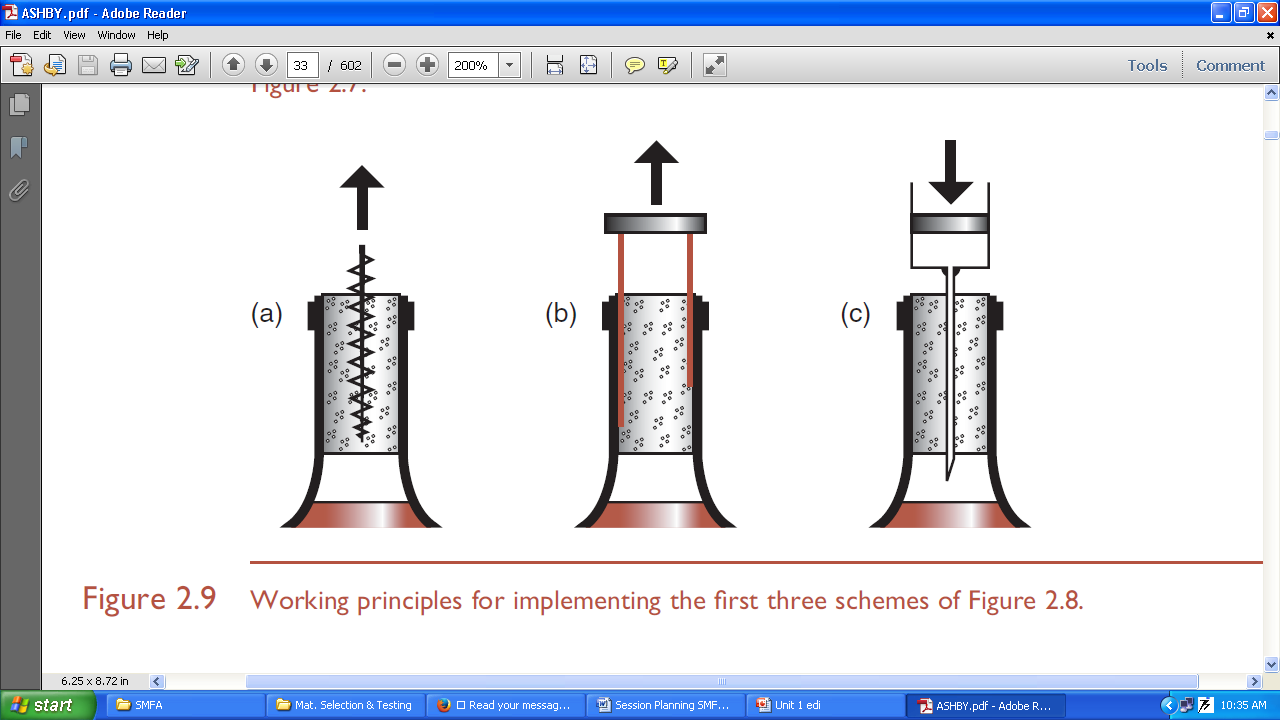 Working principles for implementing the first three schemes
In the first, a screw is threaded into the cork to which an axial pull is applied; 
In the second, slender elastic blades inserted down the sides of the cork apply shear tractions when pulled; and 
In the third the cork is pierced by a hollow needle through which a gas is pumped to push it out.
Cork removers that employ the working principles of above 
direct pull; 
gear lever, screw-assisted pull; 
spring-assisted pull a spring in the body is compressed as the screw is driven into the cork; 
shear blade systems;
pressure-induced removal systems.
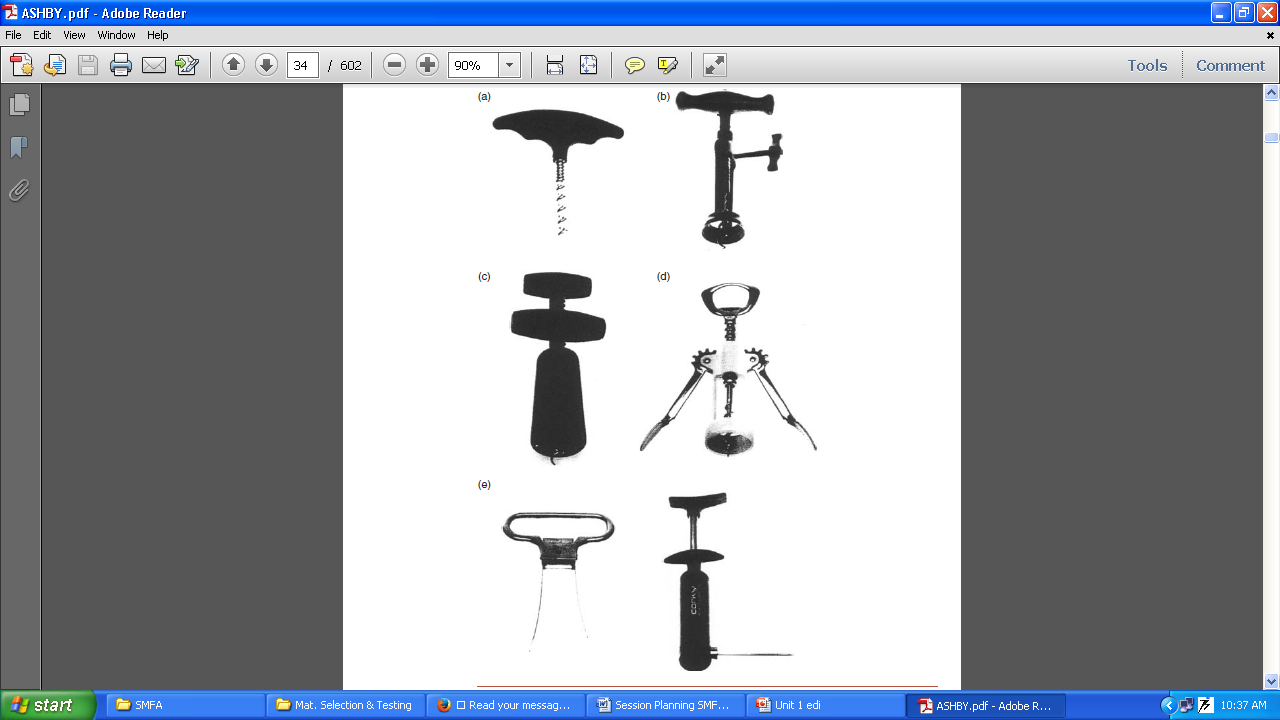 All are described by the function-structure sketched in the upper part of
create a force, transmit a force, apply force to cork. They differ in the working principle by which these functions are achieved,
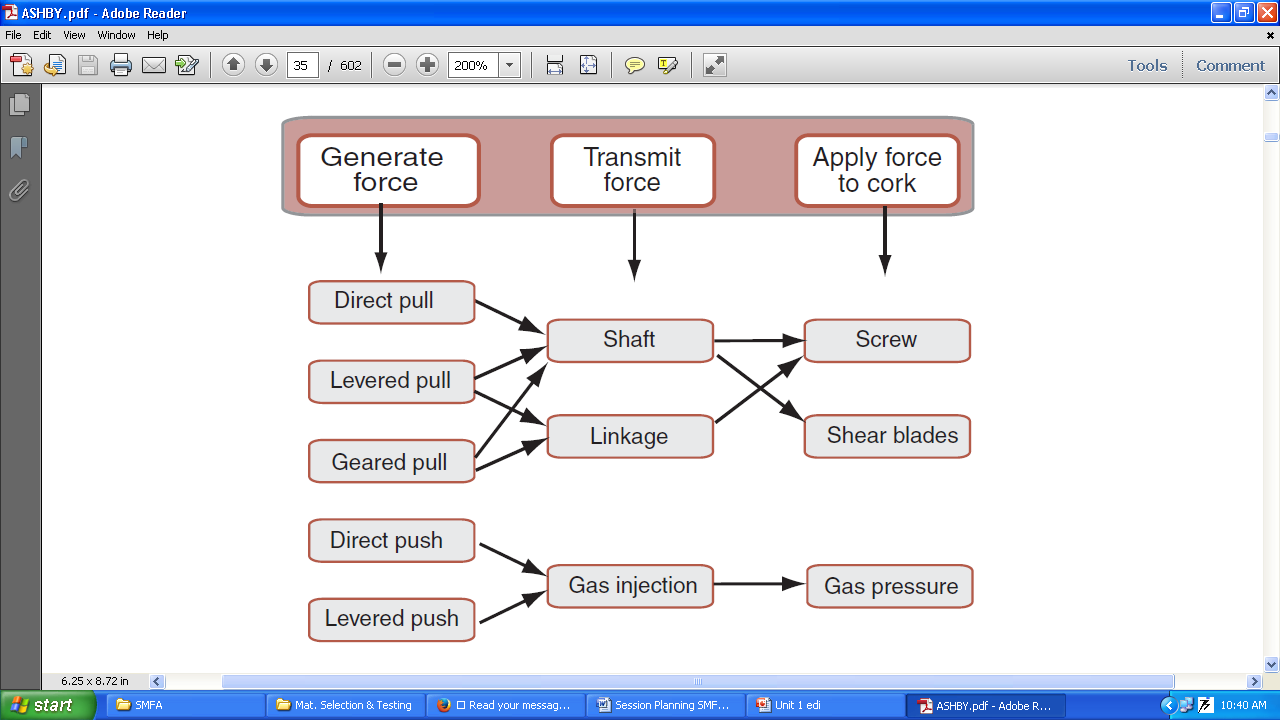 The function structure and working principles of cork removers
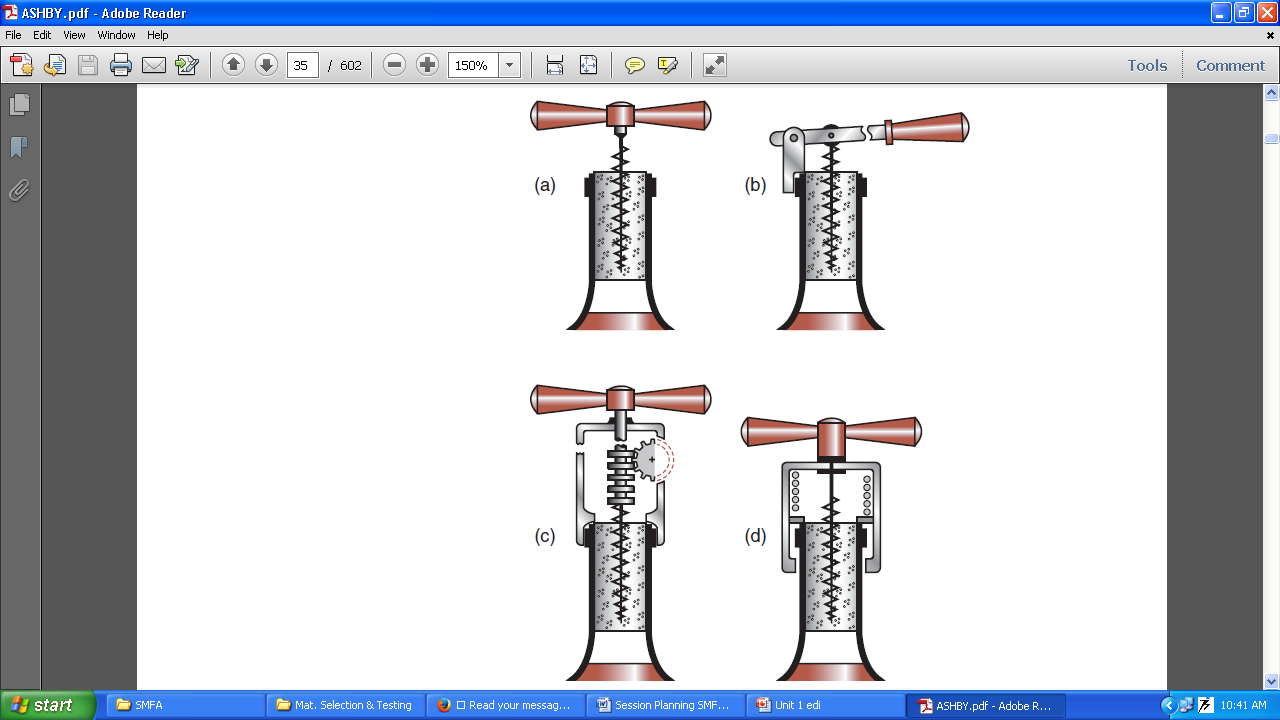 Embodiment sketches for devices based on just one concept—that of axial traction
Direct pull, levered pull, geared pull and spring assisted pull. 
Each system is made up of components that perform a sub-function. 
The requirements of these sub-functions are the inputs to the materials selection method
Functional Requirements
a cheap screw to transmit a prescribed load to the cork;
a light lever (i.e. a beam) to carry a prescribed bending moment;
a slender elastic blade that will not buckle when driven between the cork and bottle-neck;
 a thin, hollow needle, stiff and strong enough to penetrate a cork
The functional requirements of each component are the inputs to the materials selection process. 
They lead directly to the property limits and material indices and they are the first step in optimizing the choice of material to fill a given requirement.
The procedure developed there takes requirements such as ‘‘light strong beam’’ or ‘‘slender elastic blade’’ and uses them to identify a subset of materials that will perform this function particularly well. 
That is what is meant by design-led materials selection.
The major factors affecting the selection of materials
Component shape
Dimensional tolerance
Mechanical properties
Fabrication requirements
Service requirements
Cost of the material
Cost of processing, and
Availability of the material
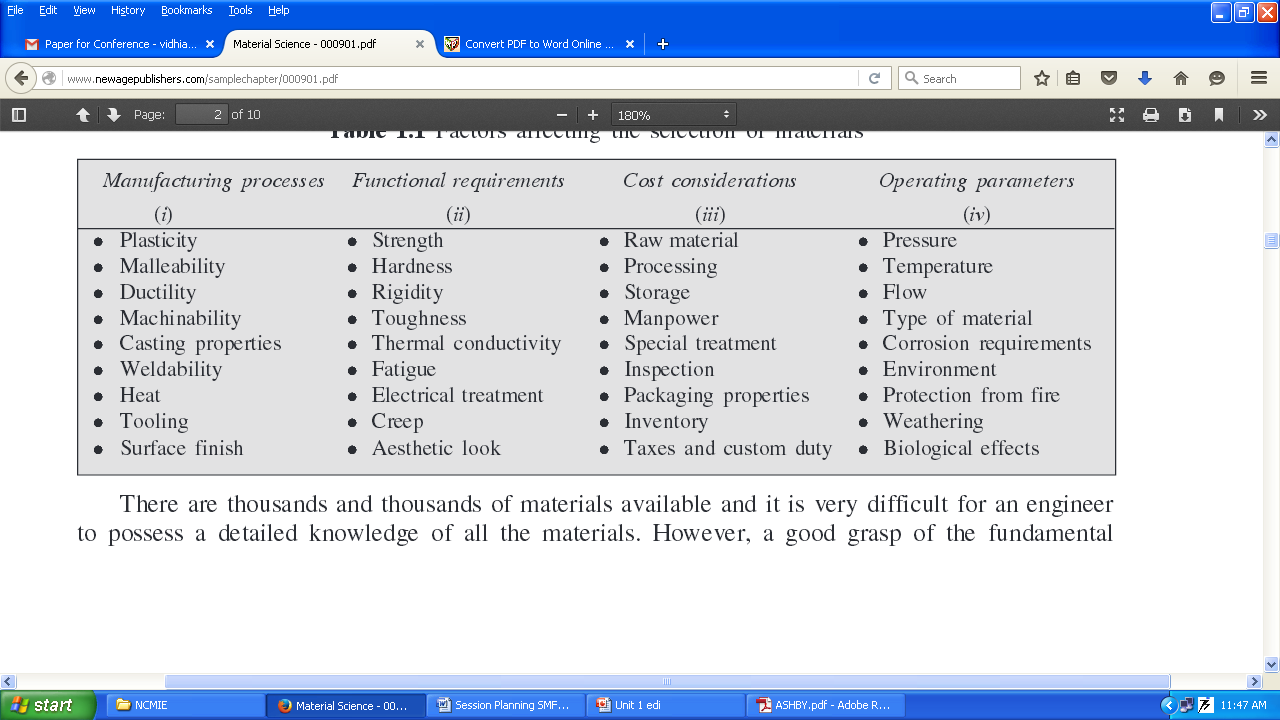 1. Component shape
The shape and size of a component has great effect on the choice of the processing unit which ultimately effects the choice of the material. 
To make it more clear, we consider an example, let the best possible production method is selected, under given conditions, it is die casting, obviously, now the choice of the material becomes limited, i.e. one can only choose materials with lower melting points, e.g. aluminium, zinc, magnesium and thermoplastics.
2. Dimensional Tolerance
There are some materials which can be finished to close tolerance while others cannot. 
Obviously, the required dimensional tolerance for finished components will, influence the choice of materials.
3. Mechanical Properties
To select a suitable material for specific conditions, all mechanical properties, e.g., hardness, strength, etc. guide us.
4. Fabrication Requirements
Method of processing of the material also affects the properties of a component, e.g., forged components can be stronger than the casted components. 
Different types of working processes may also give different types of structure. 
However, investment casting can provide precise dimensions at low cost in comparison to machine operations.
5. Service Requirements
Service requirements are dimensional stability, strength, toughness, heat resistance, corrosion resistance, fatigue and creep resistance, electrical and thermal conductivity etc. where as fabrication requirements are castability, i.e., ease in casting a material, weldability-ease in welding the material, machinability-ease to machine a material, formability-ease to form a material, hardenability etc.
6.Cost of The Material and (7)Processing
In most of the cases, the cost of raw material accounts about 50 per-cent of the finished cost. 
Obviously, the cost of the material is a major factor which influences the choice of the material or process.
Moreover the use of cheaper material will not always reduce the final cost of the component or product. 
Use of cheaper material may be associated with higher processing cost due to large number of operations to be performed and also more scrap. 
We can easily see that this sometimes makes the overall cost more than that of expensive raw material in combination with low processing cost due to lesser number of operations and lesser scrap.
In most of the industries, the processing cost (labour cost) and other costs such as overhead costs account for about 50% of the production cost. 
Overhead cost in automatic industries is much more than the other costs. 
If one can somehow reduce all such costs, the total production cost will automatically reduce. 
In comparison to conventional processes, sometimes injection moulding process is preferred because the conventional process involves many intermediate stages and several machining processes.
8. Availability of the Material
We may find that sometimes the availability of the material becomes a governing factor. 
When the desired material supply is limited, then a costly material which is available in ample quantity may be chosen.
Material Selection Strategy
Material attributes:
Materials is divided into families, classes, sub-classes, and members. 
Each member is characterized by a set of attributes that include its mechanical, thermal, electrical, optical, and chemical properties, its processing characteristics, its cost and availability, and the environmental consequences of its use. We call this its property-profile. 
Selection involves seeking the best match between the property-profiles of the materials in the kingdom and that required by the design.
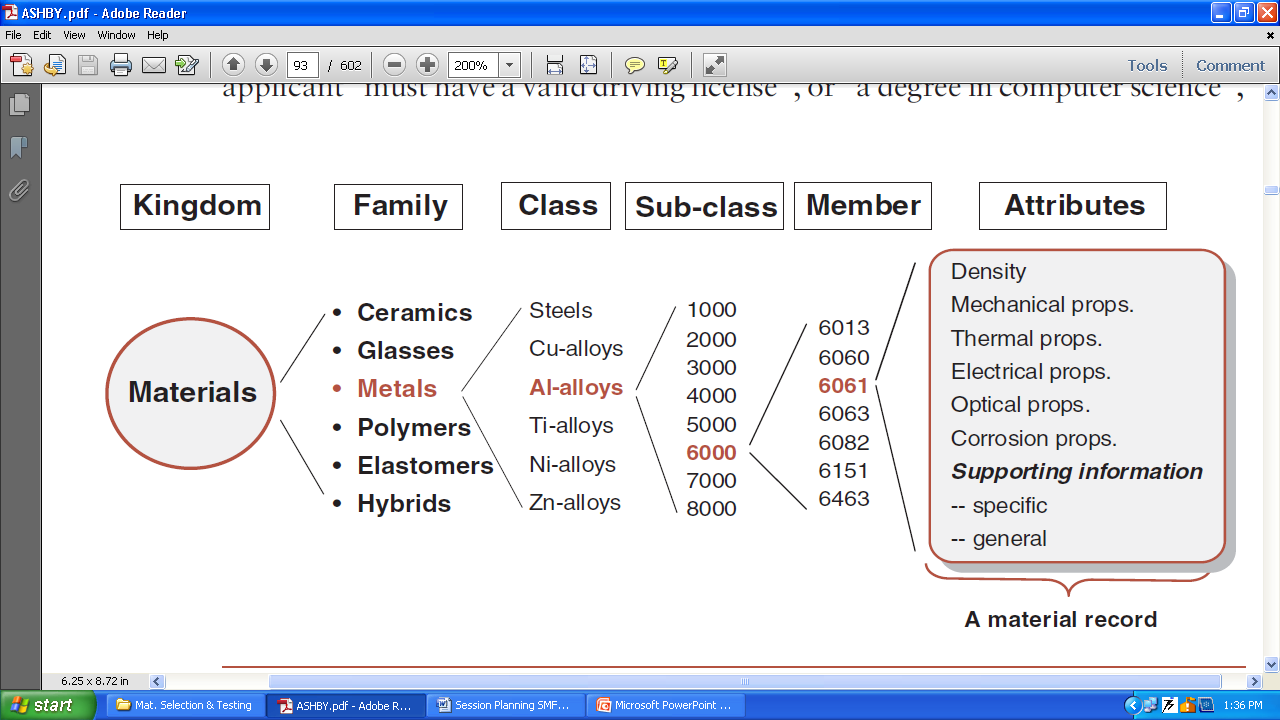 The taxonomy of the kingdom of materials and their attributes
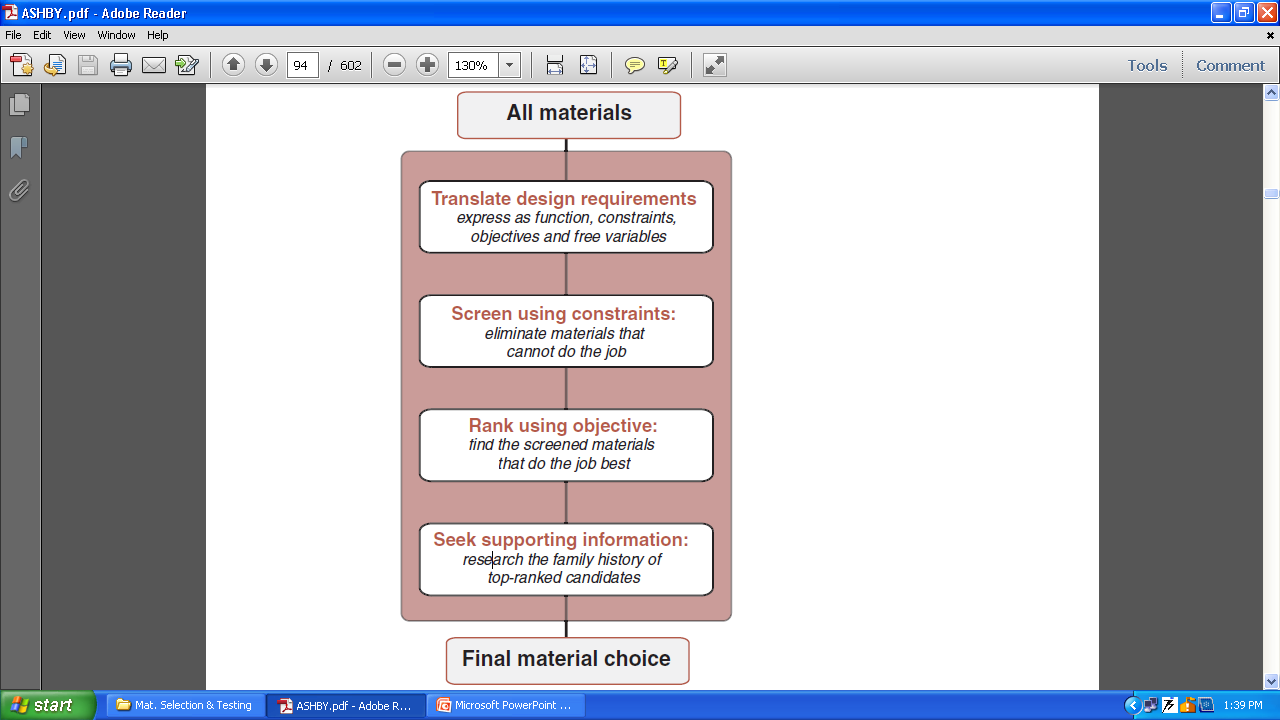 The strategy for materials selection. 
The four main steps—
translation, 
screening, 
ranking, and 
supporting information
Translation: Function and constraints,objective and free variables define the boundary conditions for selecting a material
Function:  What does component do?
Constraints: What non-negotiable conditions must be met? What negotiable but desirable conditions?
Objective: What is to be maximized or minimized?
Free variables: What parameters of the problem is the designer free to change?
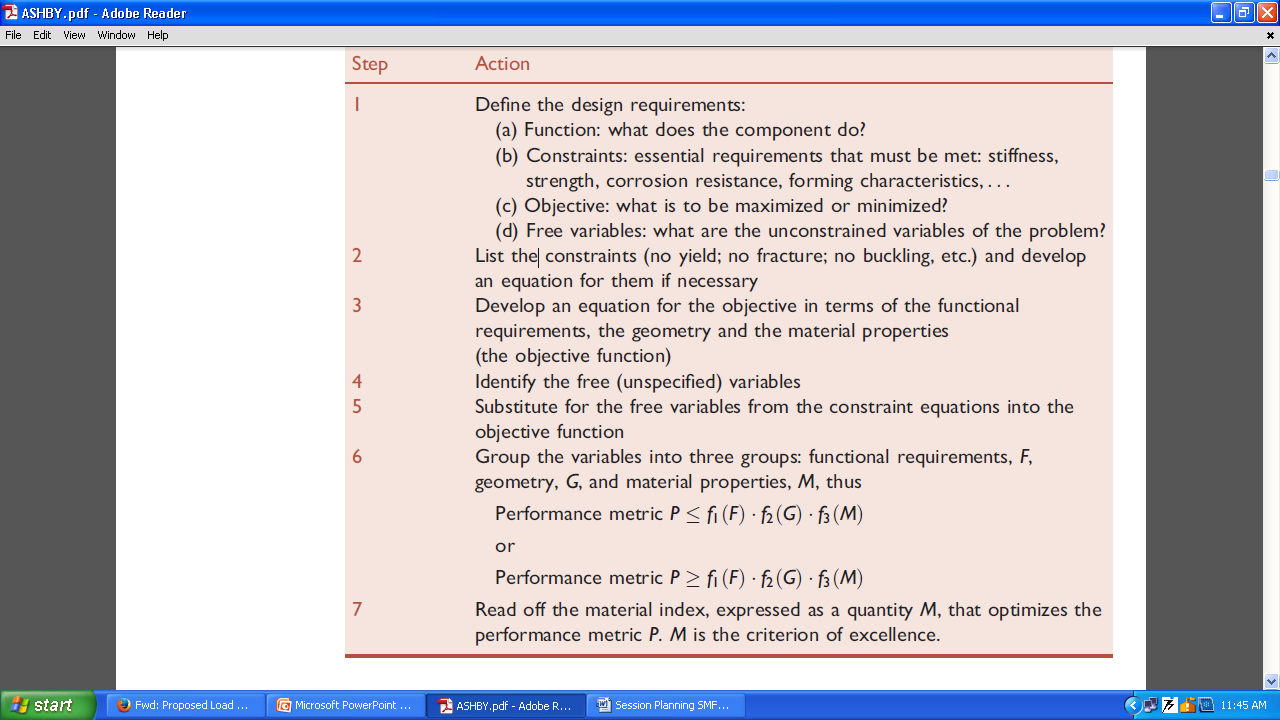 Screening: attribute limits
Screening, eliminates candidates that cannot do the job at all because one or more of their attributes lies outside the limits set by the constraints. 
As examples, the requirement that ‘‘the component must function in boiling water’’, or that ‘‘the component must be transparent’’ imposes obvious limits on the attributes of maximum service temperature and optical transparency that successful candidates must meet.
We refer to these as attribute limits.
Ranking: material indices
Attribute limits do not, however, help with ordering the candidates that remain. 
To do this we need optimization criteria. 
They are found in the material indices, which measure how well a candidate that has passed the screening step can do the job. 
Performance is sometimes limited by a single property, sometimes by a combination of them.
The property or property-group that maximizes performance for a given design is called its material index. 
There are many such indices, each associated with maximizing some aspect of performance. 
They provide criteria of excellence that allow ranking of materials by their ability to perform well in the given application.
To summarize: screening isolate candidates that are capable of doing the job; ranking identifies those among them that can do the job best.
Supporting information
Supporting information differs greatly from the structured property data used for screening. 
Typically, it is descriptive, graphical or pictorial: case studies of previous uses of the material, details of its corrosion behavior in particular environments, information of availability and pricing, experience of its environmental impact. 
Supporting information helps narrow the short-list to a final choice, allowing a definitive match to be made between design requirements and material attributes.
Material Selection Procedure
From Notes
Properties Of Engineering Materials
Knowledge of materials’ properties is required to
Select appropriate material for design requirement
Select appropriate manufacturing process
Optimize processing conditions for economic manufacturing
Mechanical properties of materials
	Strength, Toughness, Hardness, Ductility,
	Elasticity, Fatigue and Creep
Physical properties AND Chemical properties

	Density, Specific heat, Melting and boiling point,
	Thermal expansion and conductivity,
	Electrical and magnetic properties
	Oxidation, Corrosion, Flammability, Toxicity,
Physical Properties.
Dimensions: of a material implies its size and shape
Appearance: includes luster, color and finishing ( i.e., line marks on the surface ) of a material.
Density: is the mass of unit volume of a material.
Melting Point: is that temperature at which the solid metals changes into the molten state.
Porosity: A material is said to be porous if it has pores within it.
Structure: means geometric relationships of material components. It also implies the arrangement of the internal components of matter.
Thermal Properties & Optical Properties
Heat Capacity
Specific Heat
Thermal Expansion
Thermal Conductivity
Thermal Shock Resistance
Refractive Index
Absorptivity
Mechanical properties
Tensile Strength – measures the force required to pull something such as rope,wire or a structural beam to the point where it breaks
Ductility – a measure of how much strain a material can take before rupturing
Malleability – the property of a material that can be worked or hammered or shaped without breaking
Brittleness –breaking or shattering of a material when subjected to stress (when force is applied to it)
Elasticity – the property of a material that returns to its original shape after stress (e.g. external forces) that made it deform or distort is removed
Plasticity - the deformation of a material undergoing non-reversible changes of shape in response to applied forces
Toughness – the ability of a material to absorb energy and plastically deform without fracturing
Hardness – the property of being rigid and resistant to pressure; not easily scratched
Machinability – the property of a material that can be shaped by hammering, pressing, rolling
Stress-Strain Curve
Technological Properties
Castability
Machinability
Weldability
Workability or Formability
Which properties properties do the following materials possess?
Which properties properties do the following materials possess?
Find applications for the following Engg. Materials
Find applications for the following Engg. Materials
Criteria For Selection Of Materials For Engineering Application
One of the most challenging task of an engineer is the proper selection of the material for a particular job, e.g., a particular component of a machine or structure. 
An engineer must be in a position to choose the optimum combination of properties in a material at the lowest possible cost without compromising the quality.
Assignment 1SD: August 18DOS: August 21
Define Material science & materials engineering.  How we can categorise the Engineering requirements of Material?
Give a general classification of Engineering Materials & explain each one in brief .
What the factors that a good engineer should consider for selection of materials for engineering application. Explain each one in details.
What is Property of Material? State the various properties of materials. 
Explain Physical properties of engineering Materials.
What do you mean by mechanical properties of materials? Define all mechanical properties. (Like hardness, toughness, Ductility, Creep, Resilience, Fatigue, Stress, Strain….)
7. Explain Thermal & Electrical properties of engineering Materials.
8. Explain technological properties of materials. 
9. With the help of stress-strain diagram of mild steel, explain elastic limit, yield point, fracture point and point of maximum loading. Also draw the stress-strain diagram of highly ductile and brittle materials.
10. What do you mean by ductile materials? How ductility is measure Also explain the importance of ductility